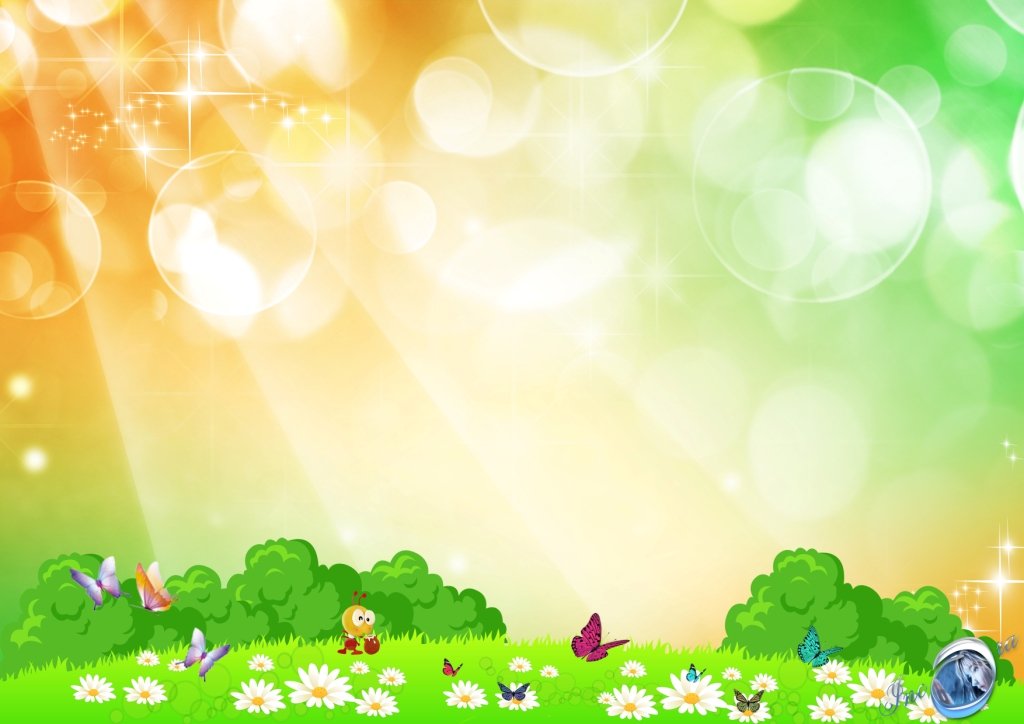 Мастер – класс для педагогов «Современное занятие  ДОУ в условиях ФГОС».



Воспитатель МБДОУ Чановский детский сад №5 Кряжевская Наталья Петровна.
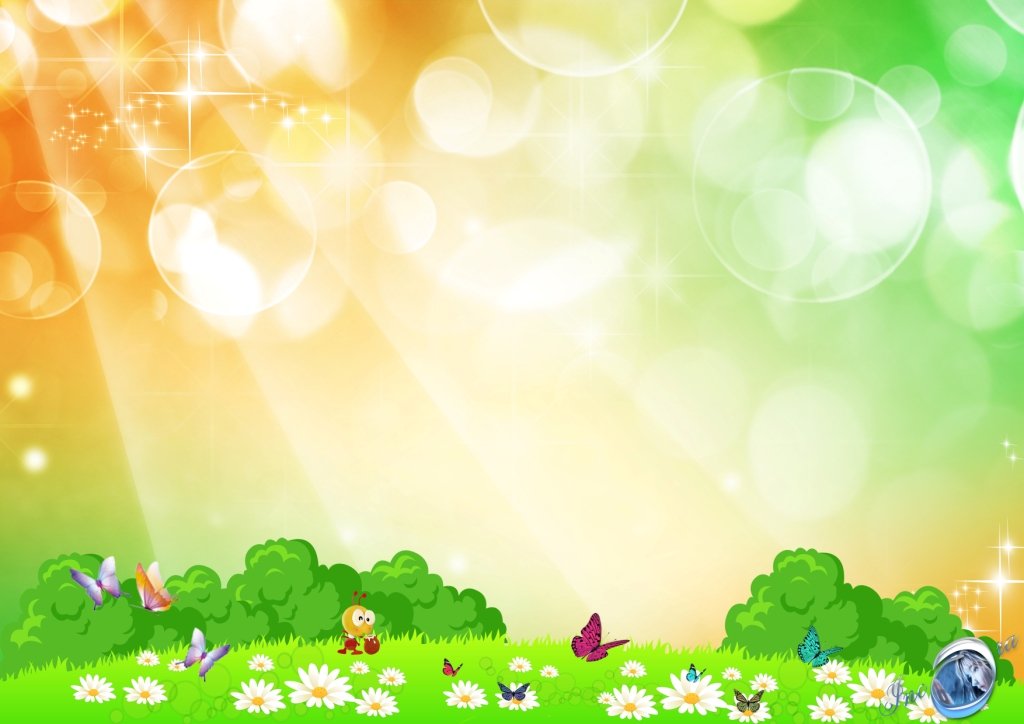 1. Мотивация.
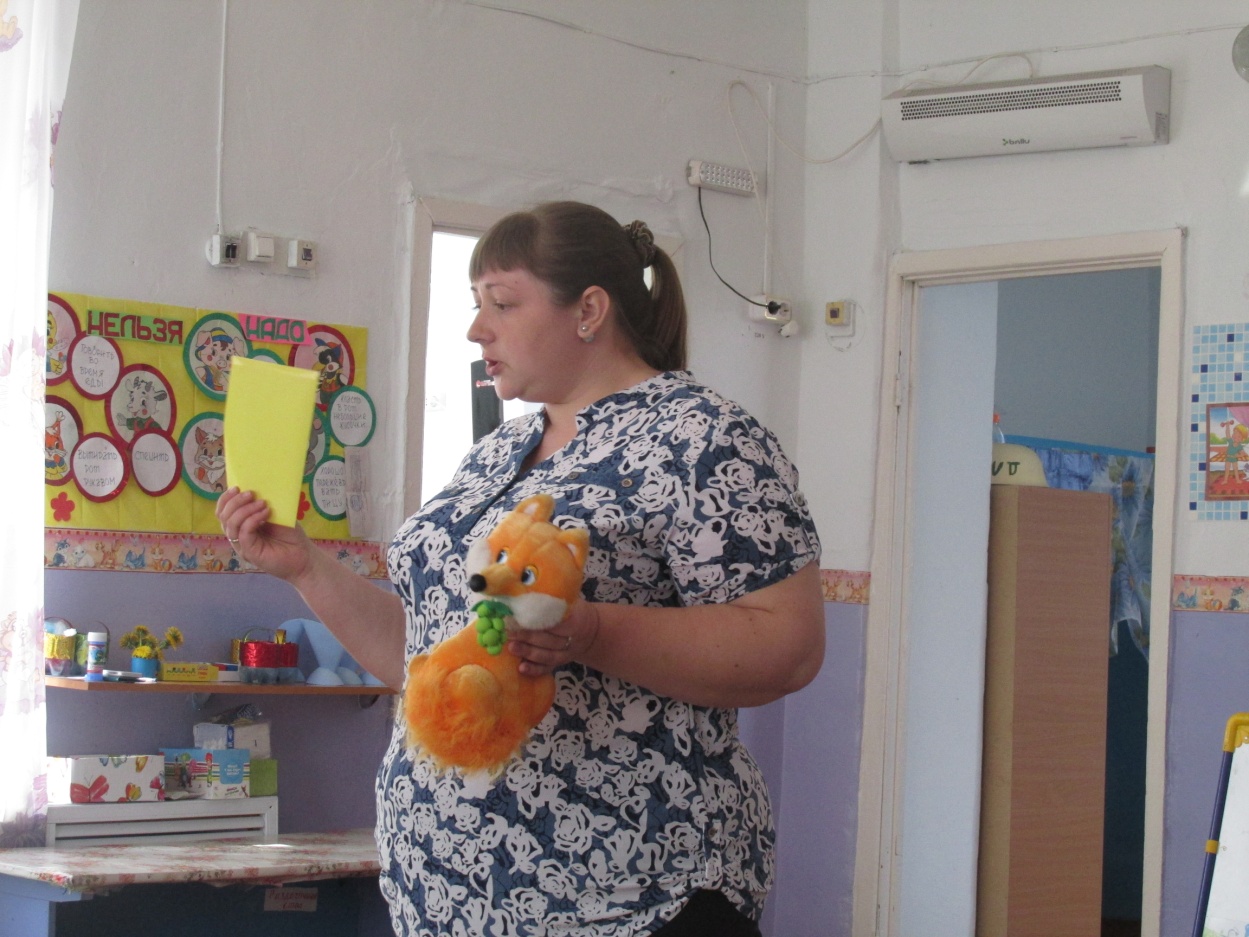 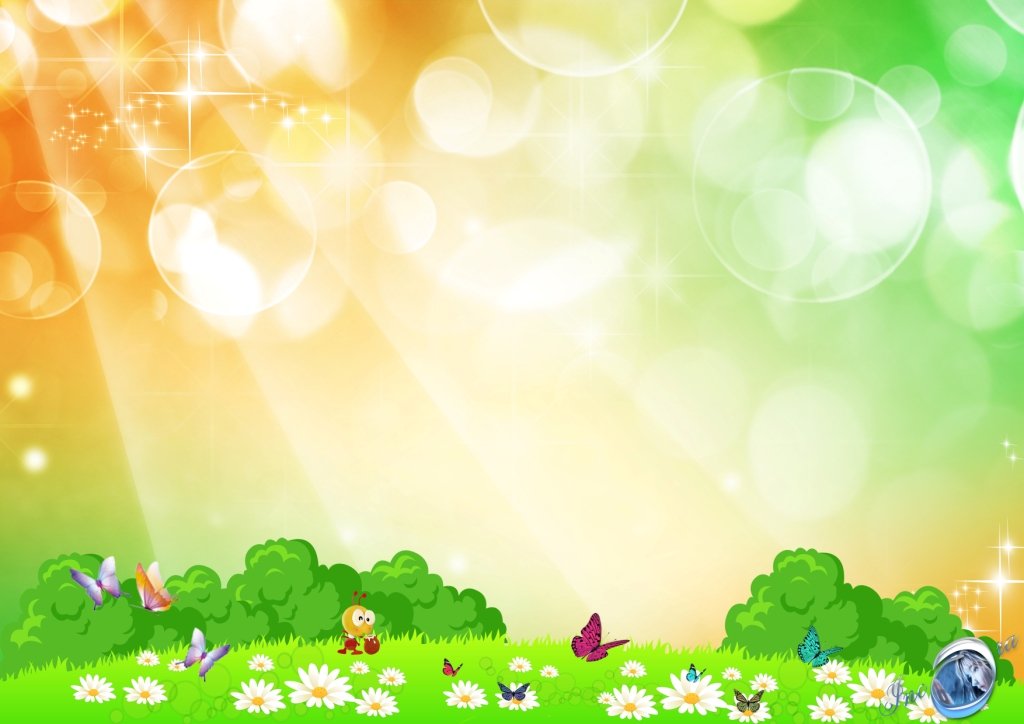 2. Опора на знания детей.
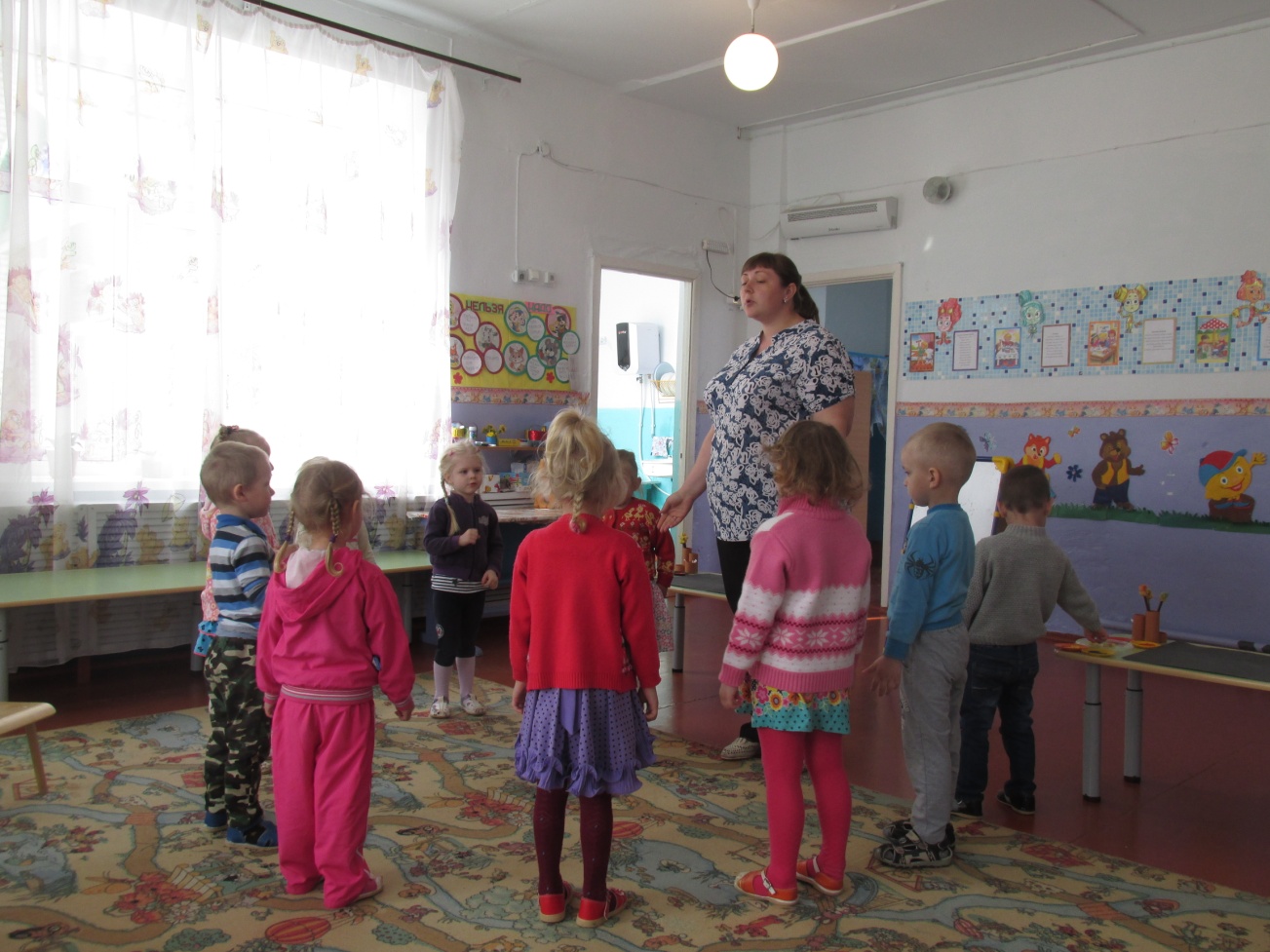 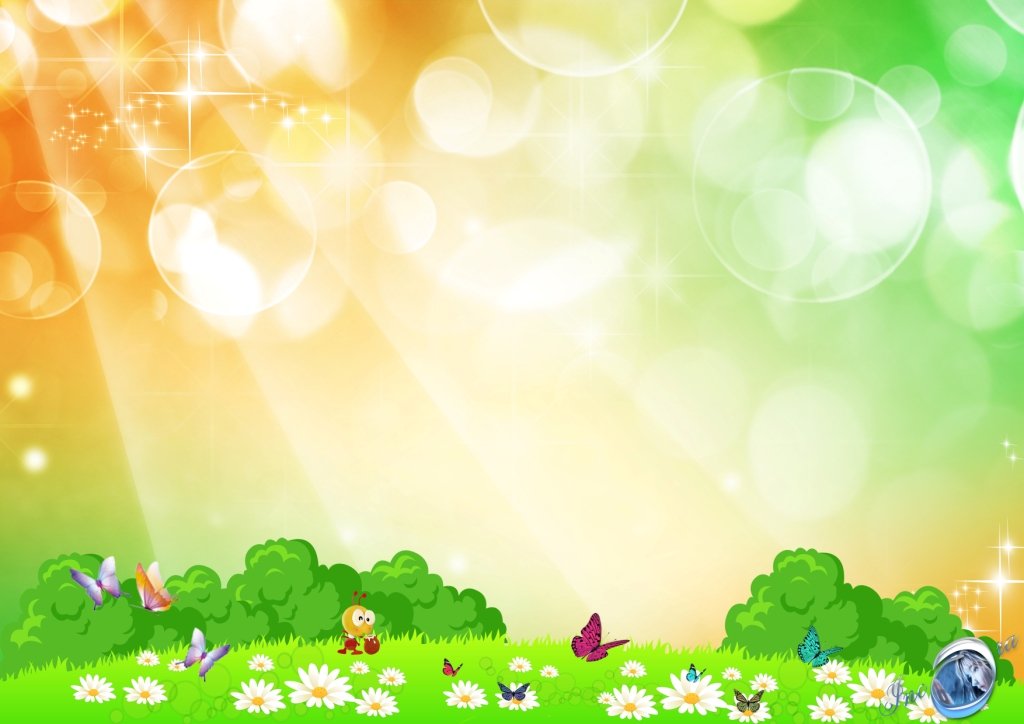 3. Проблема в игровой ситуации.
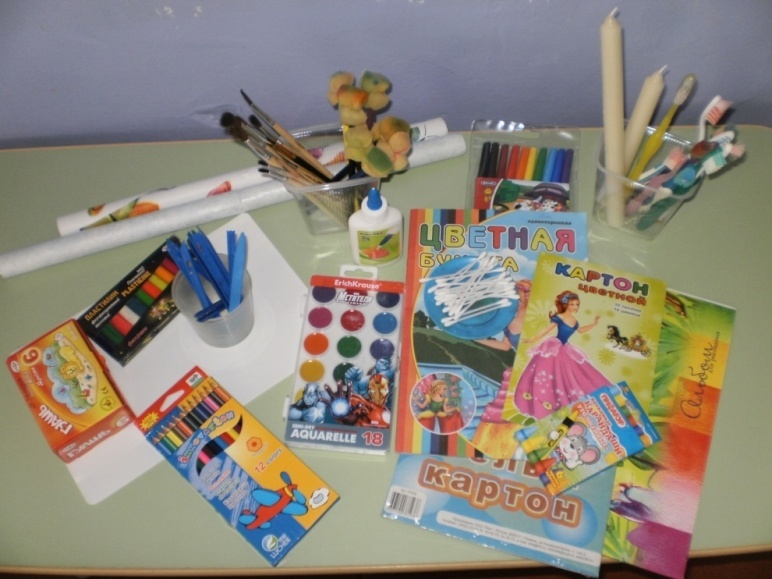 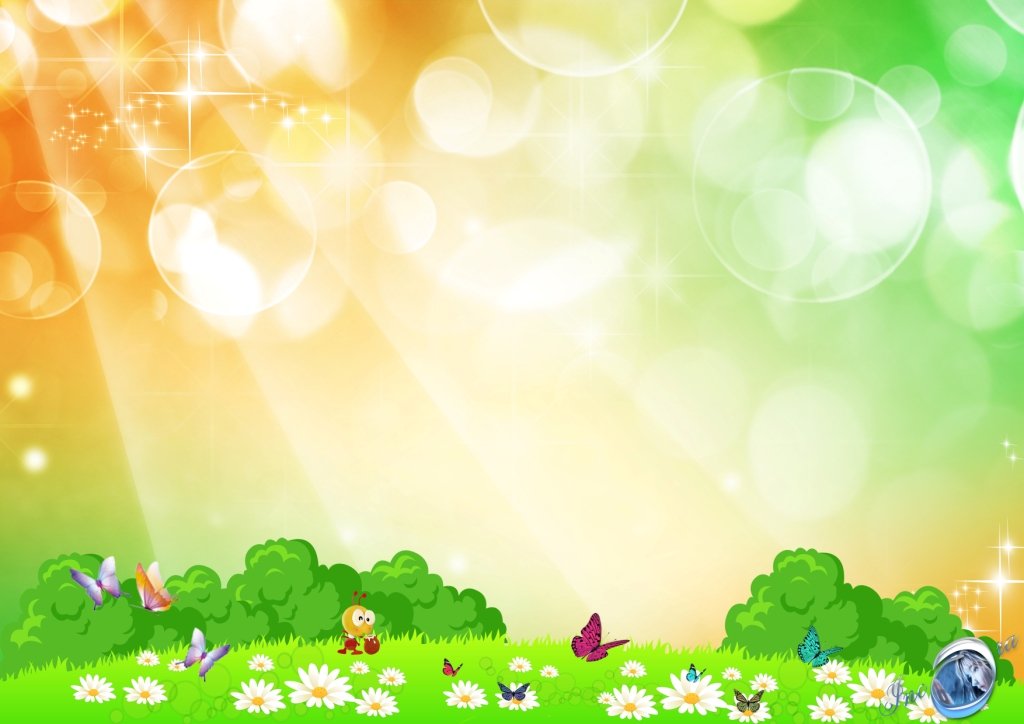 4.Решение проблемы.
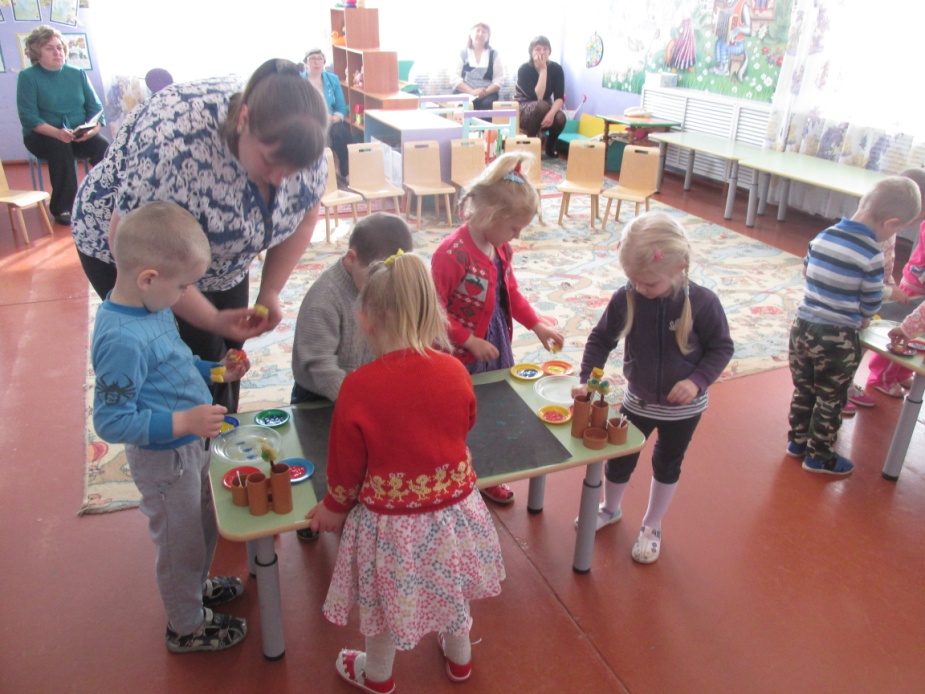 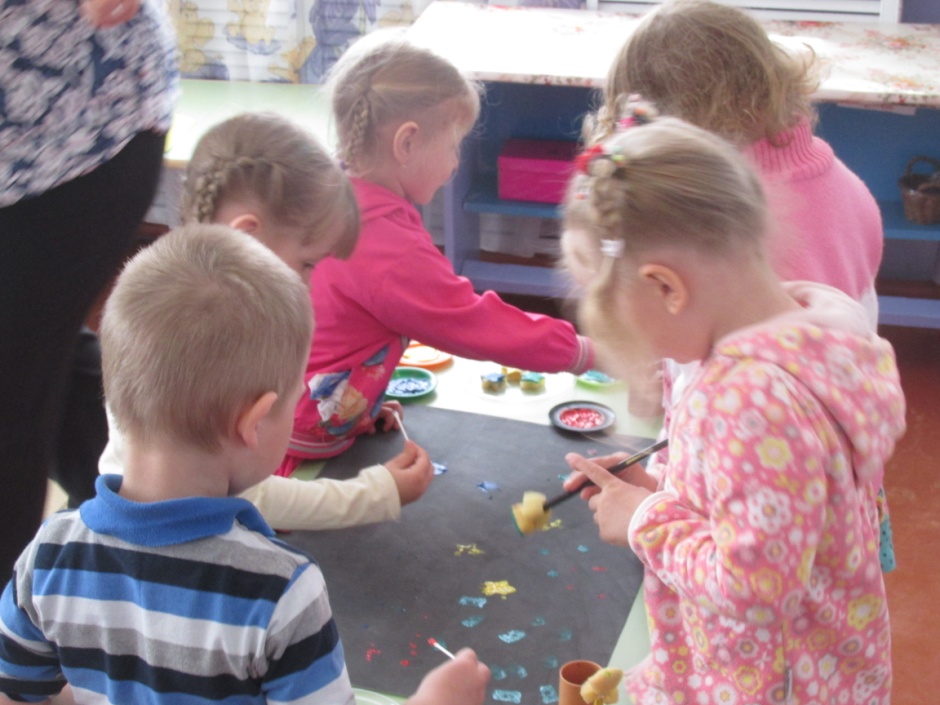 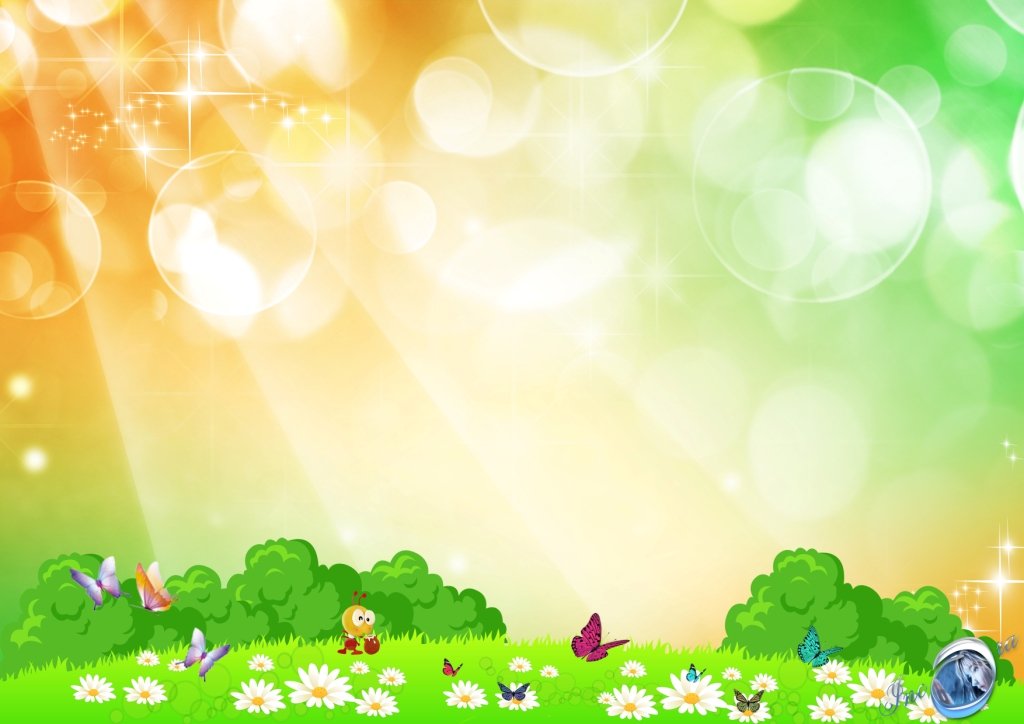 5. Закрепление нового в типовой ситуации.
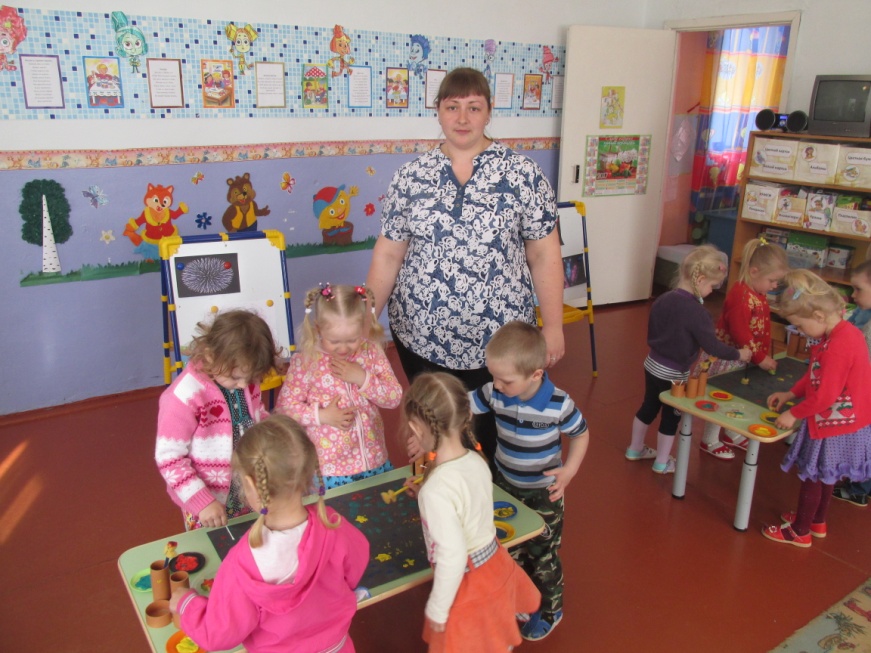 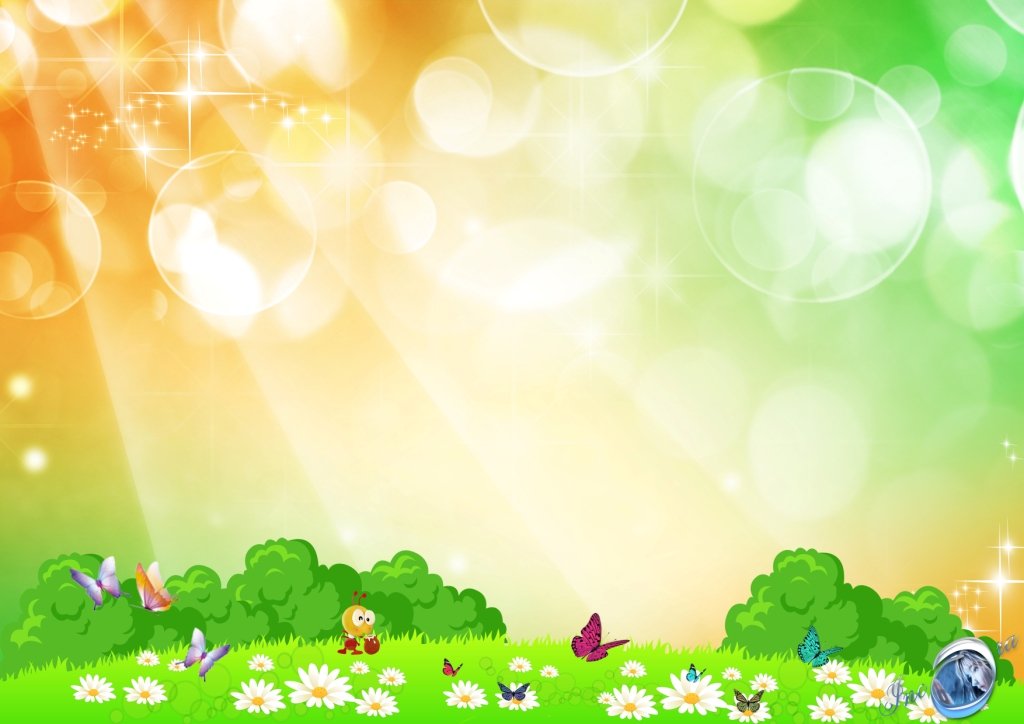 6. Итог НОД рефлексия.
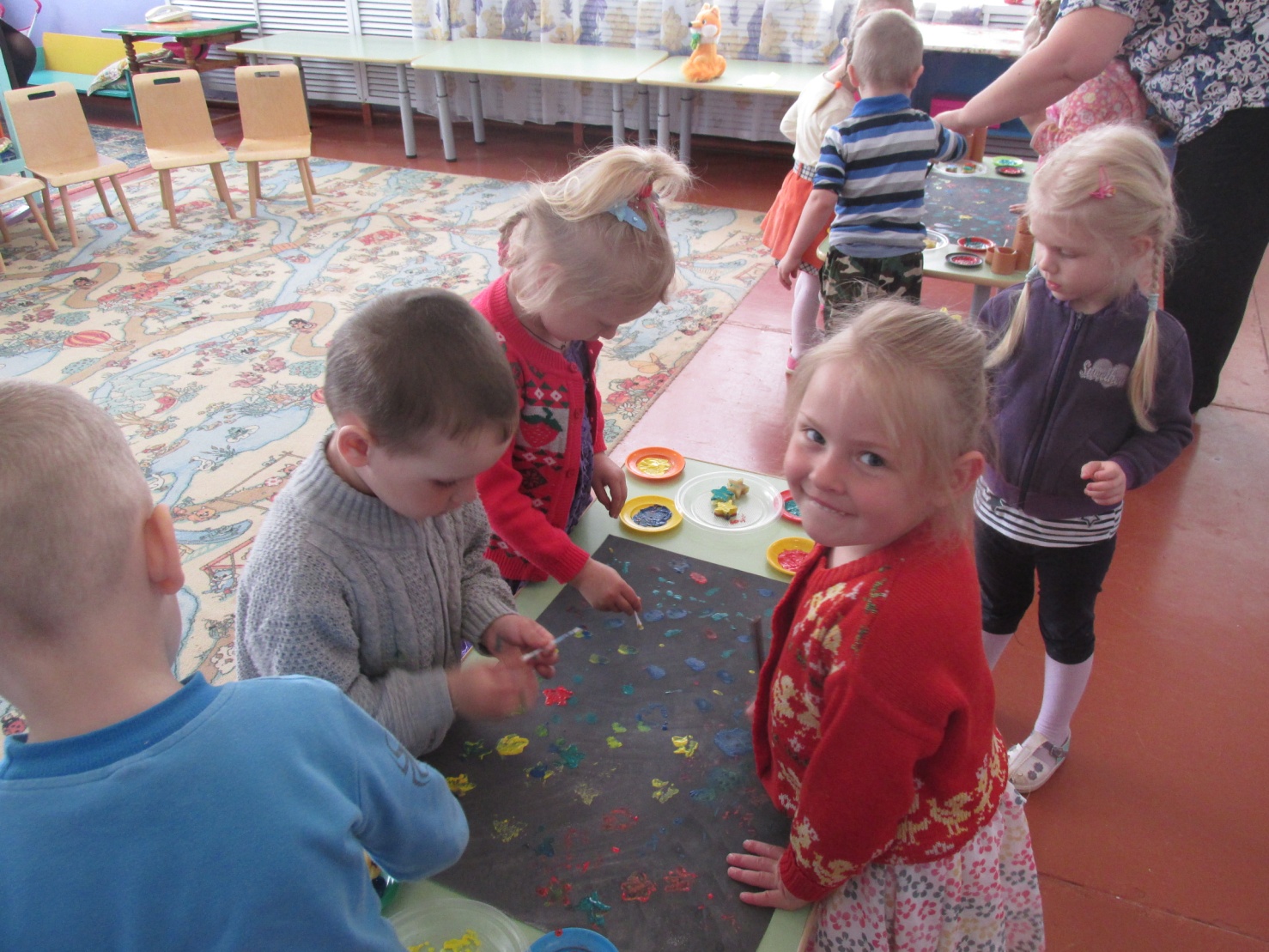 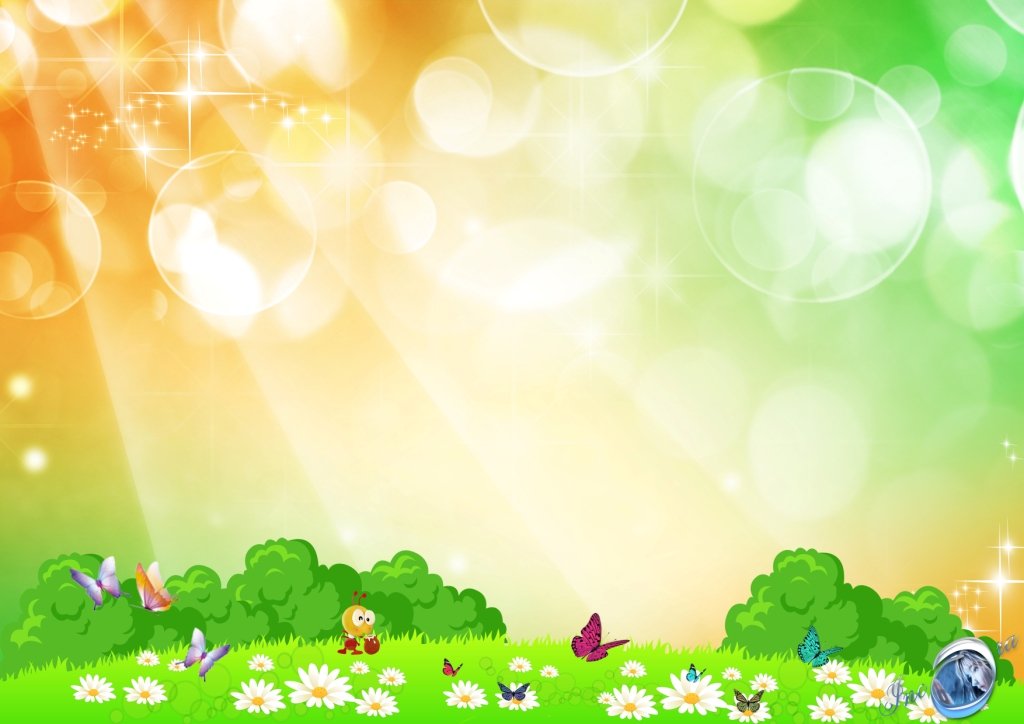 Спасибо 
за внимание!